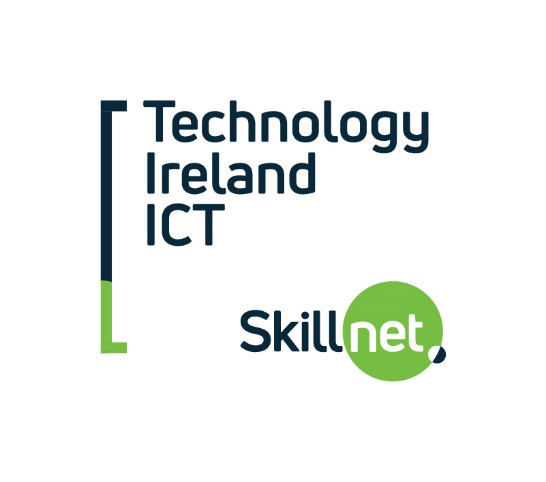 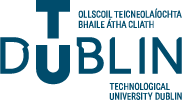 IUA Presentation

M.Sc. Leadership, Innovation and Technology
15 years of Professional Learning
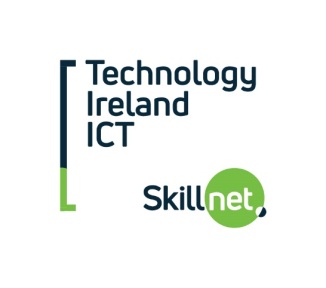 Skillnet Collaboration
Need is observed in the market by Skillnet
University partner is selected
Programme is delivered and evaluated

Value to University
Applied assignments
From beginning of course: essay, presentations, frameworks & audits
Applied research in 2nd year 
60 ECTS, leading to extraordinarily high quality
National Forum Teaching & Learning Symposium funded for dissemination
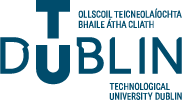 Our Executive Education PartnersValue to Industry
Programmatic sustainability – 16 years going strong
Transformative & impactful research  - impact plan
Leadership + Subject Matter Expertise
Range of topics: Omnichannel Tech Support Models, Female Intrapreneurship in Tech, Gender Stereotype Threat in Videocon., Innovation Capabilities, Technology in SMEs, Leadership in Innovation Teams.
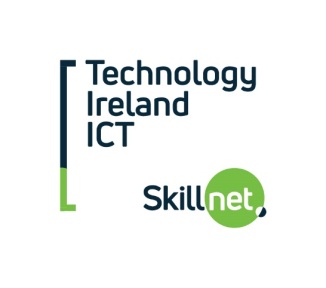 How It Works
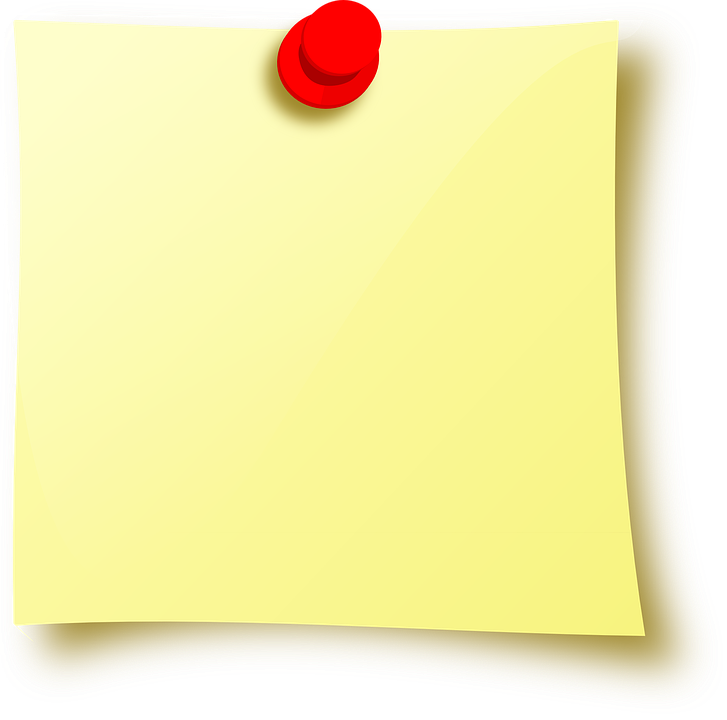 Key Features

Fridays
Applied nature
Peer learning
MBA-teaching
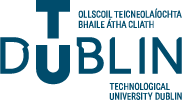 Slide 4 of 4
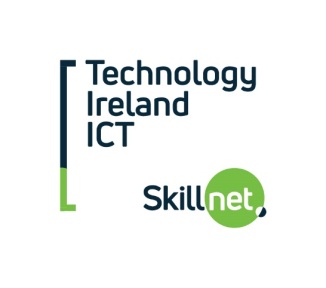 Feedback from Industry and Market – Why it works
Transition to subject matter experts and leaders. 
The programme should have a leadership focus rather than a management focus.  
A blend of innovation, critical thinking and strategy are vital.
Research project to develop expert knowledge
MBA-style teaching approach was endorsed.
Blended delivery model was encouraged but peer-to-peer learning also required.
Assessment strategy should be assignment based on work practice – NO EXAMINATIONS
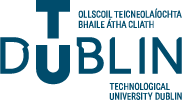 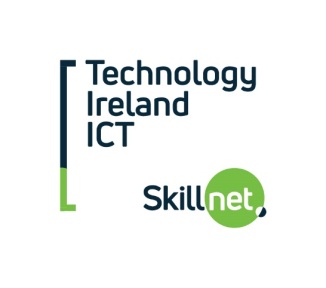 Feedback from Students – Why it works…
Format
Flexibility
Personal support
Community 
Teaching Team
Supervisors
Students 
Alumni
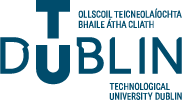 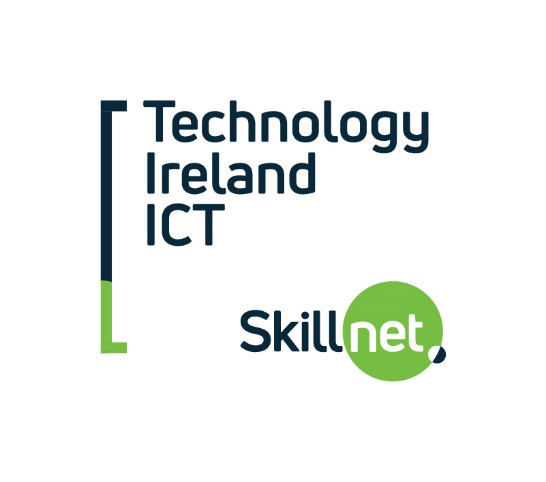 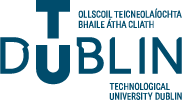 Thanks & Questions